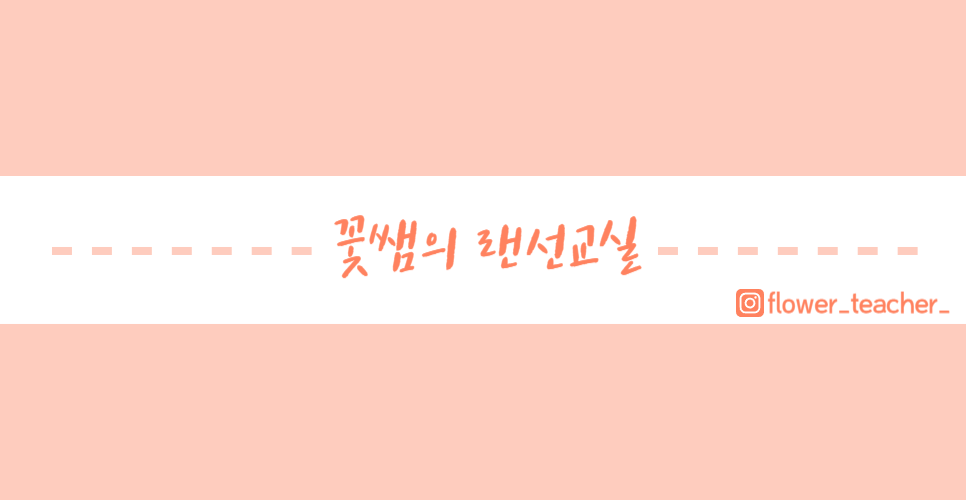 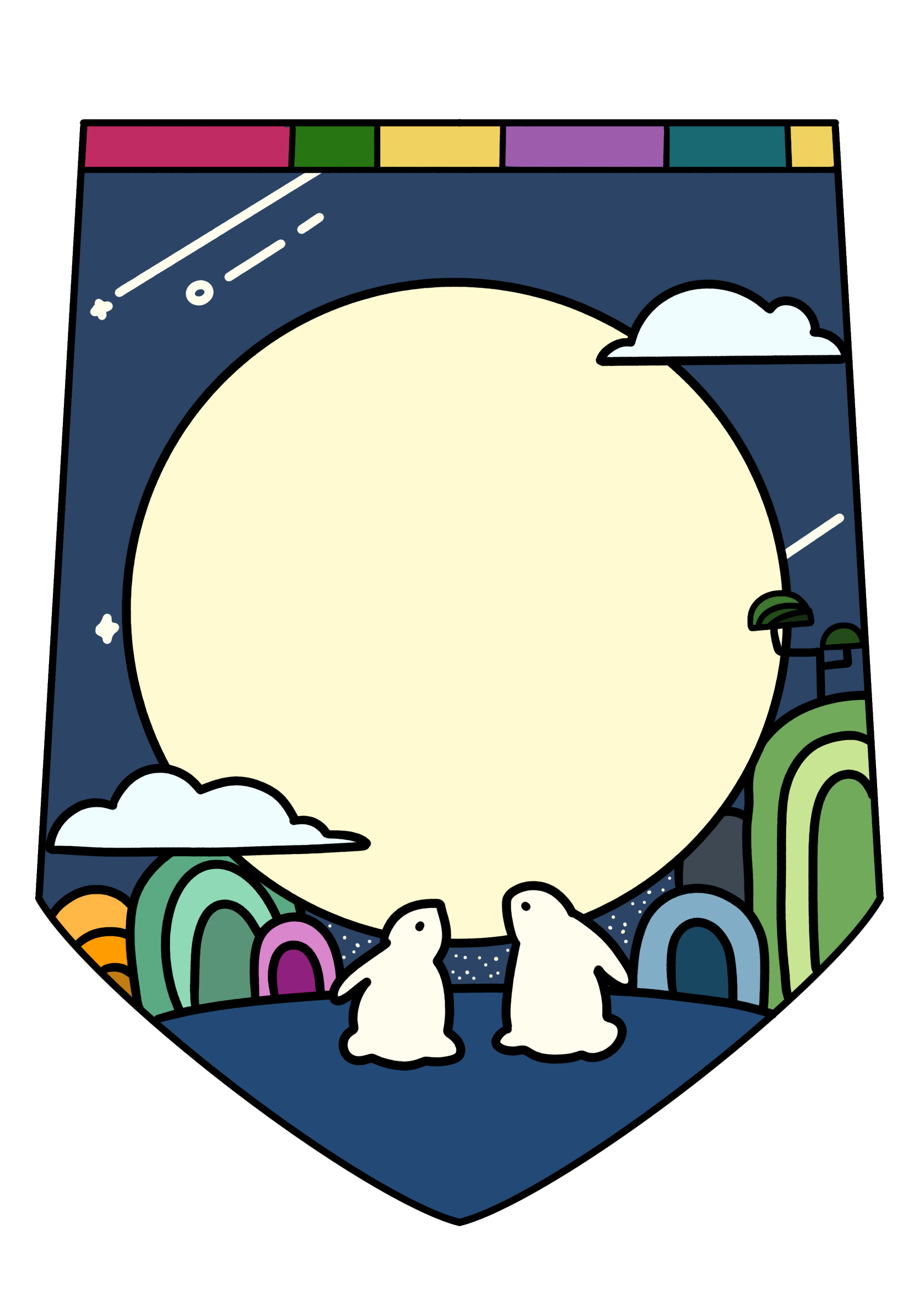 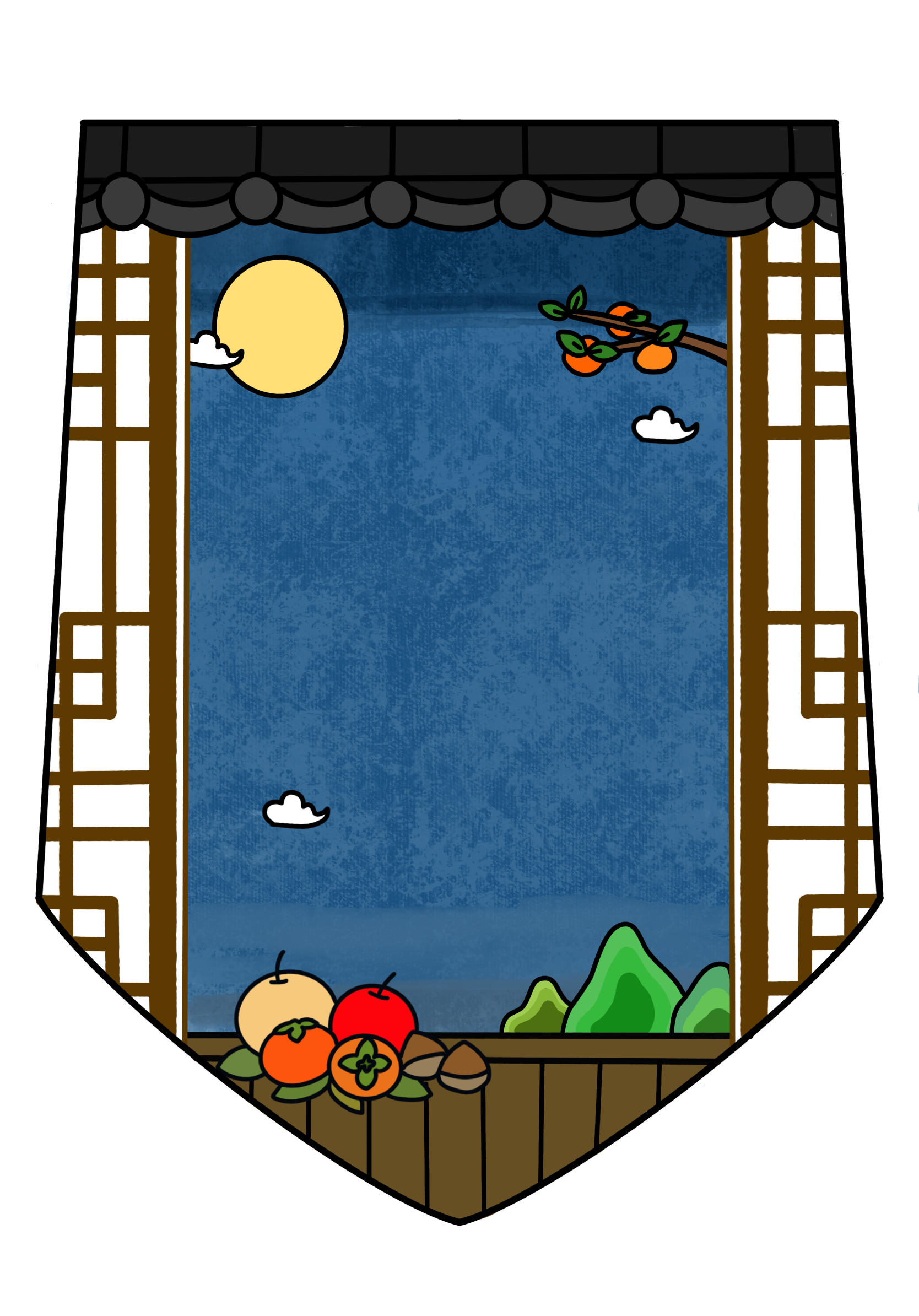 꽃쌤의 랜선교실